Právo pro manažery
1. blok – úvod, podmínky, začátek podnikání
Mgr. Ing. Martin Štěrba
Mgr. Marek Pšenko
OSNOVA
ÚVOD – představení, struktura
Základní pojmy, právní předpisy
Právní formy
Živnostenské podnikání
Odpovědnost
Založení živnosti, založení s.r.o.

Ke studiu základních pojmů vhodný online portál
http://pravoesf.econ.muni.cz/
Organizace předmětuFAQ
Kdo jsem já
Kdo vás bude dál učit
Co víte o právu?
Co si myslíte o právu?
Jak bude probíhat výuka?
O čem bude tento předmět?
Domácí plnění, samostudium
Jak je předmět zakončen?
I. Právní předpisy, základní pojmy
Právní předpisy
LZPS – čl. 26 – právo na svobodnou volbu povolání a podnikání a provozovat samostatnou činnost
LZPS čl. 11 – každý má právo vlastnit majetek - ochrana vlastnického práva
Zákon č. 89/2012 Sb., občanský zákoník (NOZ)
Zákon č. 90/2012 Sb., zákon o obchodních korporacích (ZOK)
Zákon č. 304/2013 Sb., o veřejných rejstřících právnických a fyzických osob
Zákon č. 455/1991 Sb., Zákon o živnostenském podnikání 
a další…
Základní pojmy – NOZ a ZOKpředpoklad pro zahájení podnikání, založení a správu obchodní společnosti (správce, společník)
Hlavní zásady NOZ  (relevantní pro oblast právní úpravy podnikání)
§ 1 NOZ – soukromé právo, dispozitivnost, autonomie vůle, smluvní volnost
§ 2 NOZ – interpretace zákona
Demonstrativně výčet § 3 NOZ 
Běžná péče (§ 4 NOZ) vs. odborná (§ 5 NOZ)
Povinnost poctivého jednání (§ 6 NOZ)
Presumpce poctivosti a dobré víry (§ 7 NOZ)
Aplikace i na stará práva a povinnosti (§ 3030 NOZ)
Dispozitivita a kogentnost (§ 1 odst. 2)
• Důraz na dispozitivitu – kogentnost je výjimečná 
• Odchylné ujednání je přípustné, neporušuje-li se jím: 
	• Výslovný zákonný zákaz 
	• Dobré mravy 
	• Veřejný pořádek 
	• Právo týkající se postavení osob - kogentní
	• Právo na ochranu osobnosti - kogentní
• Úprava věcných práv a dědického práva - kogentní
• Dílčí širší výjimky z obecné dispozitivnosti smluvního práva (kupř. smlouvy se spotřebiteli, ochrana nájmu….)
Hledisko průměrně rozumného člověka (§ 4)
• Je třeba, aby se lidé v běžné praxi mohli spolehnout na to, že když s někým jednají a není-li tu zjevný exces, mohou vycházet z toho, 
	• že jejich smluvní partner je nadán alespoň rozumem průměrně rozumného člověka a 
	• že jej též umí řádně používat 
• Slouží k udržení určité elementární právní jistoty 
• Zdravý selský rozum 
• Použití – např. 
	• Při výkladu právního jednání (§ 556 odst. 1) 
	• Při posouzení, zda se jedná o překvapivé ujednání (§ 1753) 
	• Při zkoumání nedbalosti (§ 2912 odst. 1)
Průměrně rozumný člověk – negativní vymezení
• Netrpí duševní poruchou 
• Nemusí mít speciální znalosti vyžadované pro činnost v určité oblasti 
• Není přehnaně důvěřivý 
• Nemá přehnaná očekávání ve vztahu k vnějšímu světu.
Jaký je průměrně rozumný člověk?
• Vnímá svět kolem sebe se znalostí základních zákonitostí
• Dokáže se seznámit s běžně dostupnými informacemi způsobem, který je v
dané kulturní oblasti obvyklý
• Pochopí smysl a účel běžných právních jednání a následků s nimi
spojených
• Je dostatečně pozorný ke sdělením, která jsou vůči němu činěna jasným a
srozumitelným způsobem.
Vyšší nároky na odborníky (§ 5)
• nejen ten, kdo je opravdu odborník x ale i ten, kdo se za něho vydává
• Nestačí jen to, aby odborník jednal s péčí a opatrností průměrně rozumného
člověka
• Dopadá jak na odborníky, tak na ty, kteří odbornost jen předstírají
• § 5 odst. 2 –snaha chránit dobrou vůli jednajícího člověka – vůči registrované osobě např. živnostníkovi apod.
Právnické osoby a jednání za ně
Typologie

korporace (§ 210 - § 302 NOZ) sdružení osob	
spolek (§ 214 - § 302 NOZ)
společenství vlastníků (§ 1194 - § 1216 NOZ)
obchodní korporace (ZOK)
fundace (§303 - § 401 NOZ) – účelové sdružení majetku
nadace (§ 306 - § 393 NOZ)
nadační fond (§ 394 - § 401 NOZ)
ústav (§ 402 - § 418 NOZ) – účelové sdružení majetku a osob
pozor na svěřenský fond – není právnická osoba, ač je účetní jednotkou (§ 1448 - § 1474 NOZ)
Kategorizace osob
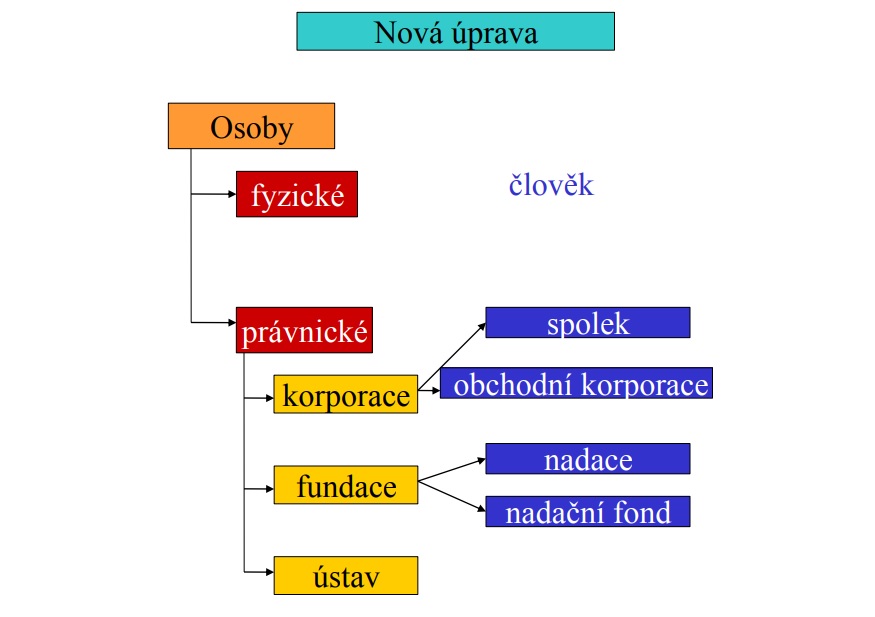 Kategorizace osob
§ 420, 421 NOZ – 4x definice podnikatele!!!
Vztah mezi úpravou v NOZ a ZOK
§ 3/1 ZOK – Ustanovení občanského zákoníku o spolcích se použijí na obchodní korporace, jen stanoví-li tak tento zákon.
Ustanovení NOZ o spolcích - § 214 až 302
§ 59 odst. 1 ZOK – ustanovení občanského zákoníku o správě cizího majetku se – na vztah mezi členem orgánu a obchodní korporace – nepoužijí.

Obecně - NOZ (lex generalis), ZOK (lex specialis)
Obecná úprava orgánů PO
§ 151 NOZ – zákon stanoví, popřípadě zakladatelské právní jednání určí, jakým způsobem a v jakém rozsahu členové orgánů právnické osoby za ni rozhodují a nahrazují její vůli.
Dobrá víra členů orgánu právnické osoby se přičítá právnické osobě.
§ 152/1 NOZ – právnická osoba si tvoří orgány o jednom členu (individuální) nebo o více členech (kolektivní).
§ 154 NOZ – je-li členem voleného orgánu právnické osoby jiná právnická osoba, zmocní fyzickou osobu, aby ji v orgánu zastupovala, jinak právnickou osobu zastupuje člen jejího statutárního orgánu. (podrobněji upraveno v § 46 ZOK – zde novela!)
Obecná úprava orgánů PO
§ 156 – je-li orgán kolektivní, rozhoduje o záležitostech právnické osoby ve sboru. Je schopen usnášet se za přítomnosti nebo jiné účasti většiny členů a rozhoduje většinou hlasů zúčastněných členů; to neplatí, je-li působnost jednotlivých členů orgánů rozdělena podle určitých oborů.
Rozdělení působnosti nezbavuje další členy povinnosti dohlížet, jak jsou záležitosti právnické osoby spravovány.
§ 157 – Je-li rozhodnutí přijato, zaznamená se na žádost člena voleného orgánu, který návrhu odporoval, jeho odchylný názor.
Byl-li návrh přijat za neúčasti některého z členů, je tento člen oprávněn dozvědět se obsah rozhodnutí.
Obecná úprava orgánů PO
§ 158 NOZ – Zakladatelské právní jednání může stanovit pro schopnost orgánu usnášet se vyšší počet zúčastněných, vyžádat pro přijetí rozhodnutí vyšší počet hlasů nebo stanovit postup, kterým lze způsob rozhodování orgánů měnit.
Zakladatelské právní jednání může připustit rozhodování orgánu i mimo zasedání v písemné formě nebo s využitím technických prostředků.
+ speciální úprava v ZOK (§ 167 an., § 398 an.)
Ale § 158/3 NOZ – Zakladatelské právní jednání může určit, že v případě dosažení rovnosti hlasů při rozhodování voleného orgánu právnické osoby rozhoduje hlas předsedajícího – nepoužije se, speciální úprava v § 44 odst. 3 ZOK – kolektivní orgán volí předsedu, jehož hlas je při rovnosti hlasů rozhodující, neurčí-li společenská smlouva jinak.
Právnické osoby a jednání za ně
§ 161 - § 167 NOZ
Právnická osoba má jen osobnost (§ 118 NOZ), ne svéprávnost
Statutární orgán – zákonný zástupce - § 436 a násl. NOZ
Redukce společného zastoupení konkrétní plnou mocí (§ 164 odst. 2 NOZ)
Možnost jednotlivě zmocnit k hlasování v orgánu (§ 159 odst. 2 NOZ)
Opatrovník právnické osobě (včetně kolizního) (§ 165, § 486 - § 488 NOZ)
Právnické osoby a jednání za ně
Právní skutečnosti – okolnosti, se kterými právo spojuje vznik, změnu nebo zánik práv a povinností
Právní jednání – subjektivní právní skutečnost
Omisivní a komisivní, jednostranná x vícestranná, adresovaná x neadresovaná, úplatná x bezúplatná, pojmenovaná (nominátní) x nepojmenovaná (inominátní)
Patří sem i protiprávní jednání
Neplatnost (relativní x absolutní), relativní neúčinnost
Právní událost – objektivní právní skutečnost
Narození, smrt
Plynutí času
Struktura orgánů kapitálové společnosti
Nejvyšší orgán
Statutární orgán
§ 163 NOZ – statutárnímu orgánu náleží veškerá působnost, kterou zakladatelské právní jednání, zákon nebo rozhodnutí orgánu veřejné moci nesvěří jinému orgánu právnické osoby.
Kontrolní orgán (u SRO vytvoří-li stanovy)
Struktura orgánů s.r.o.
§ 44 ZOK – nejvyšší orgán (1) – je valná hromada
1. kontrolní orgán (2) – je (nepovinně zřizovaná) dozorčí rada.
2. statutární orgán (5) – je každý jednatel, ledaže společenská smlouva určí, že více jednatelů tvoří kolektivní orgán.
Zakladatelským právním jednáním zřízené další orgány 
(29 Cdo 4563/2008)
Struktura orgánů a.s.
§ 44 ZOK – Nejvyšší orgán – valná hromada
1. Dualistický systém
§ 396/1 ZOK – statutárním orgánem je představenstvo, kontrolním orgánem je dozorčí rada
2. Monistický systém – novela od 2021!
§ 396/2 ZOK, § 456/1,2 ZOK – správní rada
3. zakladatelským právním jednáním zřízené další orgány
Podmínky výkonu funkce
§ 152/2 NOZ – Fyzická osoba, která je členem orgánu právnické osoby a která je do funkce volena, jmenována či jinak povolána (dále jen „člen voleného orgánu“), musí být plně svéprávná. To platí i pro zástupce právnické osoby, která je sama členem voleného orgánu jiné právnické osoby.
(§ 152/3 NOZ upravující výjimku pro PO s hlavní činností týkající se nezletilých nebo osob s omezenou svéprávností se pro obchodní korporace pouze výjimečně)
§ 30 NOZ – člověk stává plně svéprávným zletilostí. Zletilost se nabývá dovršením osmnáctého roku věku. Před nabytím zletilosti se plné svéprávnosti nabývá přiznáním svéprávnosti, nebo uzavřením manželství.
Svéprávnost nabytá uzavřením manželství se neztrácí ani zánikem manželství, ani prohlášením manželství za neplatné.
Výkon funkce a osvědčení úpadku
§ 153 NOZ 
(1) Osoba, jejíž úpadek byl osvědčen (§136 InsZ), se může stát členem voleného orgánu, oznámila-li to předem tomu, kdo ji do funkce povolává; to neplatí, pokud od skončení insolvenčního řízení uplynuly alespoň tři roky.
(2) Byl-li osvědčen úpadek osoby, která je členem voleného orgánu, oznámí to tato osoba bez zbytečného odkladu tomu, kdo ji do funkce povolal.
(3) Nedošlo-li k oznámení, může se domáhat každý, kdo má právní zájem, aby člena voleného orgánu z funkce odvolal soud. To neplatí, rozhodl-li ten, kdo člena voleného orgánu povolal, poté, co se o osvědčení úpadku této osoby dozvěděl, že má ve funkci setrvat.
Tato úprava se na obchodní korporace nepoužije, vylučuje ji § 46 ZOK (spec. úprava)
Další podmínky výkonu funkce dle ZOK
§ 46/1 ZOK – členem orgánu obchodní korporace nemůže být také ten, kdo není bezúhonný ve smyslu zákona o živnostenském podnikání, a ani ten, u koho nastala skutečnost, která je překážkou provozování živnosti.
§ 6/2 ŽZ – bezúhonný není ten, kdo byl pravomocně odsouzen pro úmyslný trestný čin spáchaný v souvislosti s podnikáním.
§ 8/1,2 ŽZ – živnost nemůže provozovat ten 
na jehož majetek byl prohlášen konkurs (do PM rozhodnutí o jeho zrušení)
ohledně něhož byl zamítnut insolvenční návrh proto, že jeho majetek nepostačuje k úhradě nákladů insolvenčního řízení (po dobu 3 let od právní moci rozhodnutí)
Ohledně něhož byl zrušen konkurs proto, že jeho majetek je zcela nepostačující pro uspokojení věřitelů (po dobu 3 let od právní moci rozhodnutí)
Taková osoba tedy nemůže být ani členem orgánu korporace. Tím se vylučuje použití §153/1,2 NOZ
Živnostenské podnikání
Primární úprava v živnostenském zákoně
Obecně k živnostenskému právu – soubor norem, objekt. x subjekt.
Živnost, definice živnosti - §2 ŽZ
Podmínky provozování živnosti - § 5 a násl. ŽZ
Druhy živnosti - § 19 a násl. ŽZ
Živnostenské oprávnění – jednotný registrační formulář
Živnostenská správa – obecní ŽÚ, krajské ŽÚ, ŽÚ ČR
Živnostenský rejstřík – rzp.cz
Živnostenské podnikání
Podnikání
volný výkon povolání
ohlášení
registrace
povolení (koncese)
Živnostenské podnikání
Činnosti, které nejsou živností - § 3 ŽZ – vymezení negativní
duševní tvůrčí činnosti, autorská práva, restaurování kulturních památek, archeologický výzkum atd.
provozování činnosti vyhrazené zákonem státu nebo určené právnické osobě,
v rozsahu zvláštních zákonů činnost fyzických osob – svobodná povolání (lékaři, advokáti a jiné právnické profese, znalci, auditoři a daňoví poradci, inspektoři atd.)
činnosti finančních institucí a zprostředkovatelů na finančním trhu, loterie, zemědělství, atd… - regulace dle speciálních právních předpisů
Pronájem nemovitostí –dle OZ
Podmínky provozování
Obecné - § 6 ŽZ 
dosáhnout věk 18 let
svéprávnost – nesmí být omezena, musí být plná způsobilost
bezúhonnost – výpis z rejstříku trestu a úmyslný trestný čin
Zvláštní - § 7 ŽZ
obecná a jiná způsobilost, praxe v oboru
u některých činností živnostník nemusí sám tu způsobilost mít, ale může mít odborného zástupce, který ji má a on potom může tu činnost vykonávat
Odpovědný zástupce
Odpovědný zástupce
Podnikatel může provozovat živnost prostřednictvím odpovědného zástupce.
Odpovědný zástupce - vždy fyzická osoba ustanovená podnikatelem,
odpovídá za řádný provoz živnosti a za dodržování živnostenskoprávních předpisů
k podnikateli ve smluvním vztahu.
odpovědný zástupce musí splňovat všeobecné i zvláštní podmínky provozování živnosti podle § 6 a 7.
Zánik ŽO
Živnostenské oprávnění zaniká:
smrtí podnikatele, nepokračují-li v živnosti dědicové, správce dědictví nebo insolvenční správce;
zánikem právnické osoby
uplynutím doby, pokud bylo živnostenské oprávnění omezeno na dobu určitou,
výmazem zahraniční osoby povinně zapsané v obchodním rejstříku nebo jejího předmětu podnikání z obchodního rejstříku,
stanoví-li tak zvláštní právní předpis,
rozhodnutím živnostenského úřadu o zrušení živnostenského oprávnění.
Živnostenská správa
Obecní živnostenský úřad
vykonává činnosti v rozsahu stanoveném živnostenským zákonem, plní další úkoly stanovené zvláštními právními předpisy a dále jako centrální registrační místo
přijímá přihlášky k registraci nebo oznámení na základě zvláštního právního předpisu od osob podnikajících na základě živnostenského oprávnění,
přijímá oznámení a hlášení v oblasti sociálního zabezpečení od fyzických osob podnikajících na základě živnostenského oprávnění, a to v rozsahu stanoveném zvláštními právními předpisy,
přijímá oznámení osob podnikajících na základě živnostenského oprávnění o vzniku volných pracovních míst nebo jejich obsazení
přijímá oznámení a hlášení fyzických osob podnikajících na základě živnostenského oprávnění vůči zdravotním pojišťovnám v rozsahu stanoveném zvláštním právním předpisem
je provozovatelem živnostenského rejstříku
plní funkci jednotného kontaktního místa podle zvláštního právního předpisu
Živnostenská správa
Krajský živnostenský úřad
vykonává řídící, koordinační, kontrolní a metodickou činnost, a to včetně výkonu funkce centrálních registračních míst a jednotných kontaktních míst, vůči obecním živnostenským úřadům ve svém správním obvodu; obecním živnostenským úřadům ve svém správním obvodu může nařídit provedení živnostenské kontroly,
rozhoduje o odvolání proti rozhodnutím obecních živnostenských úřadů ve svém správním obvodu,
spolupracuje na úseku živnostenského podnikání s příslušnými správními úřady, v jejichž působnosti jsou odvětví, ve kterých se provozuje živnostenské podnikání, s hospodářskými komorami, podnikatelskými svazy a sdruženími,
je oprávněn vyžadovat od ústředních správních úřadů potřebná stanoviska a vyjádření,
je provozovatelem živnostenského rejstříku,
plní další úkoly stanovené zvláštními právními předpisy.
Živnostenská správa
Živnostenský úřad České republiky (MPO)
zpracovává koncepce v oblasti živnostenského podnikání,
vykonává řídící, koordinační, kontrolní a metodickou činnost vůči krajským živnostenským úřadům; může nařídit živnostenským úřadům provedení živnostenské kontroly,
v zákonem stanovených případech rozhoduje jako správní orgán první instance,
rozhoduje o odvolání proti rozhodnutím krajských živnostenských úřadů,
je správcem živnostenského rejstříku,
spolupracuje na úseku živnostenského podnikání s příslušnými správními úřady, v jejichž působnosti jsou odvětví, ve kterých se provozuje živnostenské podnikání, s hospodářskými komorami, podnikatelskými svazy a sdruženími,
je oprávněn vyžadovat od ústředních správních úřadů potřebná stanoviska a vyjádření,
plní další úkoly stanovené zvláštními právními předpisy
Živnostenská kontrola
Živnostenskou kontrolu provádějí v rámci své působnosti živnostenské úřady, které sledují, zda a jak jsou plněny povinnosti stanovené živnostenským zákonem, ustanoveními zvláštních právních předpisů vztahujícími se na živnostenské podnikání, poskytování služeb podle § 69a a na podmínky provozování živnosti uložené v rozhodnutí o udělení koncese.
Při kontrole plnění povinností, které vyplývají podnikateli pro provozování živnosti ze zvláštních předpisů, může živnostenský úřad vyžadovat od podnikatele doklady o splnění těchto povinností.
Kontrolní činnost v rámci živnostenské kontroly vykonávají zaměstnanci živnostenských úřadů.
Živnostenský úřad může rozhodnutím uložit podnikateli odstranění nedostatků zjištěných při provozování živnosti.
Živnostenská kontrola
Správní delikty podle tohoto zákona v prvním stupni projednávají obecní živnostenské úřady.
Pokuty vybírá a vymáhá orgán, který je uložil. Příjem z pokut je příjmem rozpočtu, ze kterého je hrazena činnost orgánu, který pokutu uložil.
Více správních deliktů spáchaných touž osobou, které je příslušný projednat týž správní orgán, se projedná ve společném řízení a sankce se uloží podle ustanovení vztahujícího se na správní delikt nejpřísněji postižitelný.
Sankce
Pokuta
Pozastavení nebo zrušení živnostenského oprávnění
Odpovědnost – statutární orgán
Péče řádného hospodáře 
§ 51 a násl. ZOK
Interní
Odpovědnost za škodu/jinou újmu vůči korporaci
Povinnost vydat korporaci získané obohacení nebo ho nahradit v penězích § 53/1 ZOK
Povinnost vrátit vyplacené odměny a pozastavení nároku na odměnu do budoucna
Odvolání z funkce
Externí
Vznik ručení za závazky korporace vůči třetím osobám – jen v některých případech
Možnost vzniku překážky výkonu funkce do budoucna
Odpovědnost – obchodní korporace
Pravidla ručení společníků v jednotlivých druzích obchodních korporací
v.o.s. - § 95 a násl. ZOK – solidárně celým svým majetkem
k.s. - § 118 a násl. ZOK – komplementář/komanditista, kom. suma
s.r.o. – § 132 a násl. ZOK – solidárně do výše nesplněné vklad. povinnosti
a.s. – fakticky neručí (ručí svým podílem, neručí za závazky)
Odpovědnost – obecně
Odpovědnost – sekundární povinnost vzniknuvší při porušení primární povinnosti
Protiprávní jednání (komisivní) či opomenutí (omisivní) -> vznik odpovědnosti
Odpovědnost deliktní, odpovědnost za způsobenou škodu/újmu
Odpovědnost trestněprávní, správněprávní, civilní
Odpovědnost subjektivní, objektivní, absolutní
Odpovědnost
Odpovědnost deliktní
Slouží především k potrestání nežádoucího protiprávního jednání a k prevenci (odstrašení) dalšího podobného jednání v budoucnosti. Podle závažnosti následuje odpovědnost správněprávní nebo trestněprávní (může být spáchán přestupek nebo se dle závažnosti a vyšší společenské nebezpečnosti jednání může jednat o trestný čin). Závažnější forma odpovědnosti konzumuje méně závažnou formu. (konzumpce přestupku vzhledem k TČ) 
Odpovědnost za způsobenou škodu/újmu
slouží k nápravě důsledků protiprávního jednání nebo kompenzaci za ně. Uplatňuje se vedle deliktní odpovědnosti. Potrestání ve správním nebo trestním řízení nevylučuje odpovědnost za škodu a povinnost k její náhradě. 
Odpovědnost subjektivní/objektivní
Hledisko zavinění subjektu - subjektivní (za zavinění) a objektivní (za následek, nehledě na zavinění). Subjektivní odpovědnosti se může „škůdce“ zprostit, pokud prokáže, že škodu nezavinil (tedy nebyl dán úmysl a/nebo nedbalost). Z objektivní odpovědnosti se může „škůdce“ „vyvinit“ pouze, pokud to zákon umožňuje, a to zásadně ve spojitosti s výjimečnými příčinami (zpravidla tzv. vyšší mocí – přírodní katastrofy apod.)
Odpovědnost
Správněprávní odpovědnost
odpovědností za tzv. správní delikty v širším slova smyslu neboli taková protiprávní jednání, za která je možné uložit správněprávní sankci (tj. zejména pokutu ve správním řízení). Správní delikty se projednávají ve správním řízení a sankce za ně ukládají příslušné správní orgány. Správního deliktu v širším slova smyslu se mohou dopustit jak fyzické osoby, tak osoby právnické. I právnické osoby (obchodní společnosti, spolky aj.) tedy mají správněprávní odpovědnost. Původní rozlišování přestupků a jiných správních deliktů již neaktuální – už jen přestupky. Obecnou právní úpravu ve dvou (!!!) přestupkových zákonech. Speciální skutkové podstaty přestupků obsaženy ve speciálních zákonech (např. zákon o ochraně ovzduší, o provozu na pozemních komunikacích, stavebním zákoně aj.).
Přestupky fyzických osob – subjekt. odpovědnost (obecně postačuje nedbalost, pokud zákon nestanoví jinak)
Trestněprávní odpovědnost
odpovědnost za trestné činy (taková protiprávní jednání, za která je možné uložit trestněprávní sankci včetně trestu odnětí svobody). Projednání v trestním řízení soudním, sankce ukládají soudy. Rovněž odpovědnost fyzických osob i právnických osob (spec. zák. 418/2011 Sb., ZTOPO). Subjektivní odpovědnost. 
Obecná právní úprava - trestní zákoník (č. 40/2009 Sb.), trestní řád (č. 141/1961 Sb.).
Občanskoprávní (civilní) odpovědnost za škodu
obecná odpovědnost za soukromoprávní delikt, resp. za porušení právní povinnosti stanovené zákonem nebo smlouvou, příp. porušení dobrých mravů, v jehož důsledku jinému vznikne škoda.
Generální prevenční povinnost (§ 2900 NOZ), odpovědnost subjekt. i objekt., fyzické i právnické osoby, 
Nároky – restituční, kompenzační, satisfakční, negatorní 
Vznik odpovědnosti – protiprávní jednání -> příčinná souvislost (kauzální nexus) -> vznik škody
Založení živnosti, založení obch. korporace (s.r.o.)
Živnost - výše
Obch. korporace – rozlišování okamžiku založení a vzniku
Založení – sepsáním zakladatelského právního jednání 
Princip smluvní volnosti 
účinky – korporace neexistuje, ale má již vymezeny identifikační rysy, jednání za korporaci před vznikem, správce vkladů vykonává funkci, založení priority k označení 
Vznik – zápisem do obchodního rejstříku 
Registrační princip 
Účinky – korporace právně vzniká, stává se právnickou osobou, orgány začínají vykonávat funkci, zakladatelé se stávají společníky, korporace se stává vlastníkem vkladů, materiální, formální publicita
Založení obch. korporace - chronologicky
Příprava zakladatelského právního jednání, ocenění nepeněžitých vkladů
Sepsání zakladatelského právního jednání
Splnění formalit
Vklady
Sídlo
Členové orgánů
Podnikatelské oprávnění
Návrh na zápis do OR/žádost o přímý zápis
Provedení zápisu do OR soudem/notářem
Formality po zápisu – registrace u ÚP, ČSSZ, FÚ
Jednání za korporaci před vznikem
§ 127 OZ
Za právnickou osobu lze jednat jejím jménem již před jejím vznikem. Kdo takto jedná, je z tohoto jednání oprávněn a zavázán sám; jedná-li více osob, jsou oprávněny a zavázány společně a nerozdílně. Právnická osoba může účinky těchto jednání pro sebe do tří měsíců od svého vzniku převzít. V takovém případě platí, že je z těchto jednání oprávněna a zavázána od počátku. Převezme-li je, dá dalším zúčastněným najevo, že tak učinila.
Společenská smlouva, podnikatelské oprávnění
§ 8 ZOK - Společenská smlouva, zakladatelská listina
Zakladatelské právní jednání
v.o.s, k.s. – písemně s ověřeným podpisem
s.r.o., a.s., družstvo – notářský zápis

Nepodnikatelský předmět činnosti – např. správa vlastního majetku, Podpora kulturní činnosti apod.
Ne každé podnikání vyžaduje oprávnění
Ne každé podnikání je živnost
Ne každá korporace musí podnikat – předmět činnosti
Vklady – správce vkladů
§ 18 ZOK
Ustaven ve společenské smlouvě
Podpůrná aplikace příkazní smlouvy
Přebírá vklady a spravuje je do vzniku korporace
Uzavírá smlouvy o vkladech
Vydává potvrzení o splacení vkladů
§ 24/2 ZOK – ručí za závazky vůči věřitelům, pokud uvedl nesprávný rozsah splacení do výše rozdílu, maximálně pět let
Splacení – novela 2021
Nepeněžité vklady
• Movité věci – předání správci vkladů
Předání datových nosičů nebo jiné dokumentace (např. předměty obchodního tajemství)
Nemovité věci – předání správci vkladů + písemné prohlášení o vnesení věci (katastr)
Závod - účinností smlouvy o vkladu (podp. koupě závodu), pozor na      § 2180 OZ
Ostatní případy – účinností smlouvy o vkladu (např. práva)
Sídlo
• Formální x materiální pojetí sídla – 136 a násl. NOZ
• Sídlo ve společenské smlouvě – postačí obec
• Sídlo v OR – přesná adresa ztotožněná v registru adres

Právní důvod užívání sídla
• Doklad o tom, že vlastník nemovitostí souhlasí s umístěním sídla
• Ne/postačí nájemní smlouva? 
• LV
Děkuji za pozornost
Mgr. Marek Pšenko
psenko.marek@gmail.com